Международное гуманитарное право
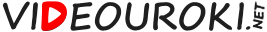 Всеобщая декларация прав человека
Конвенция о правах ребёнка
Международный пакт о гражданских 
и политических правах
Международный пакт об экономических, 
социальных и культурных правах
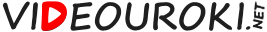 Права человека нуждаются в международной защите
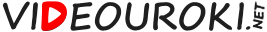 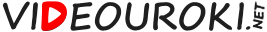 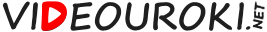 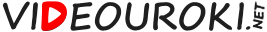 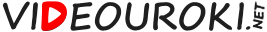 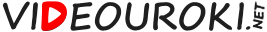 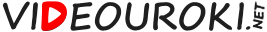 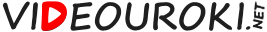 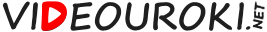 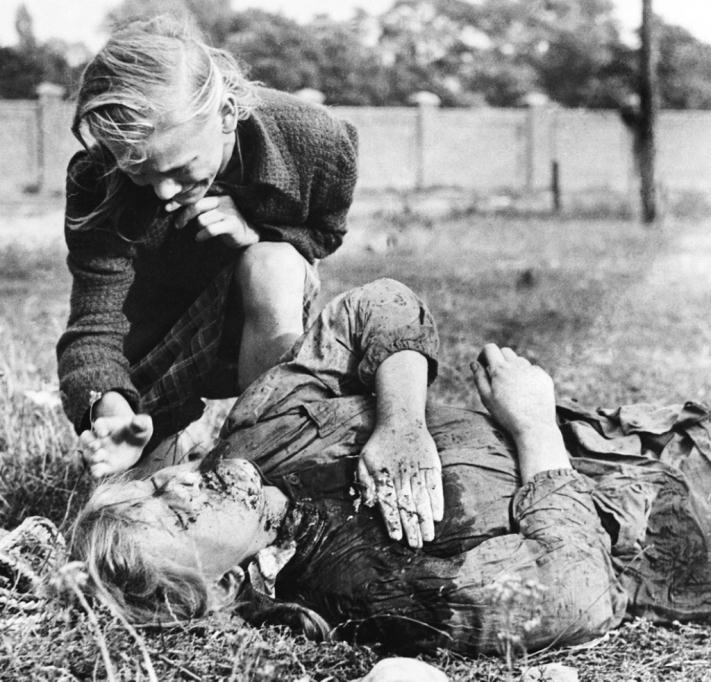 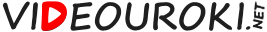 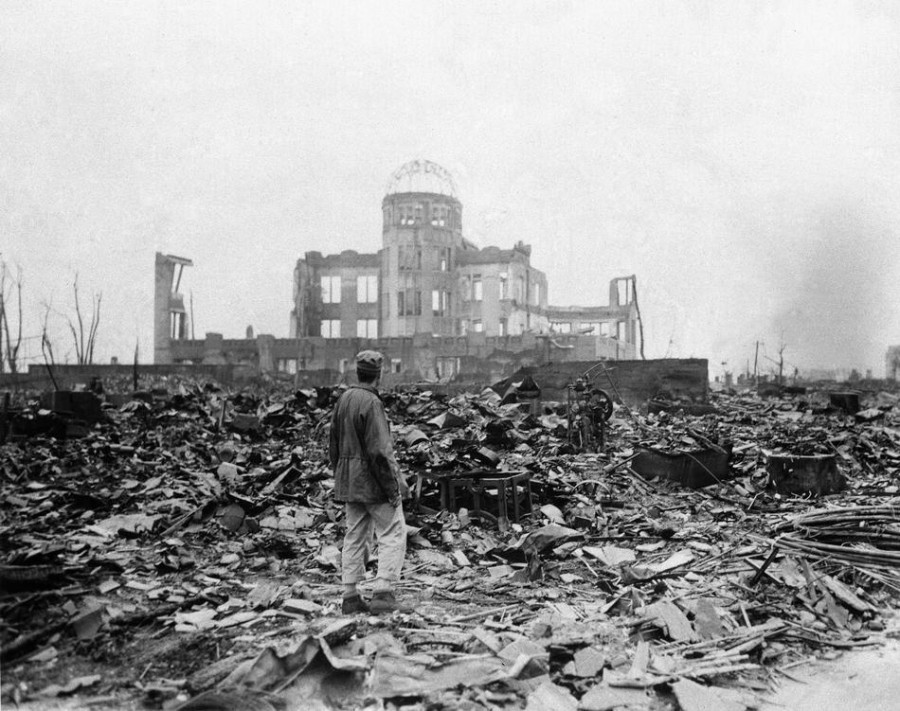 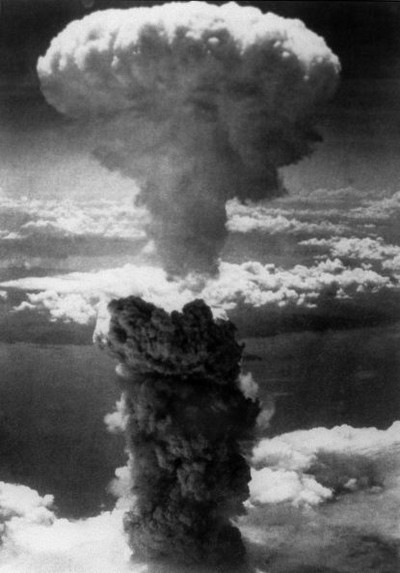 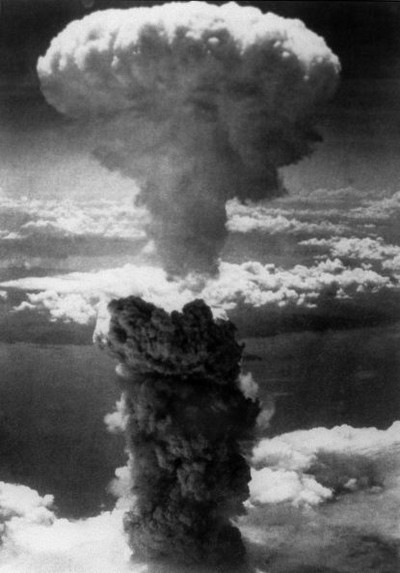 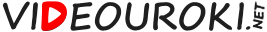 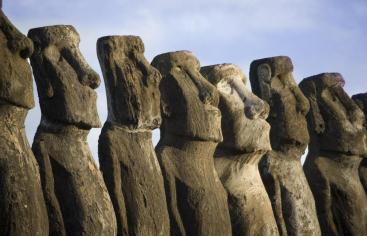 В первобытные времена пленников либо убивали, 
либо они становились членами общины.
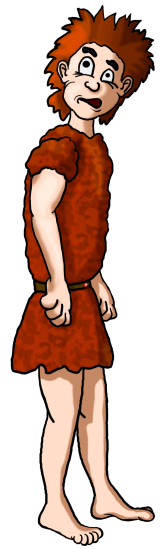 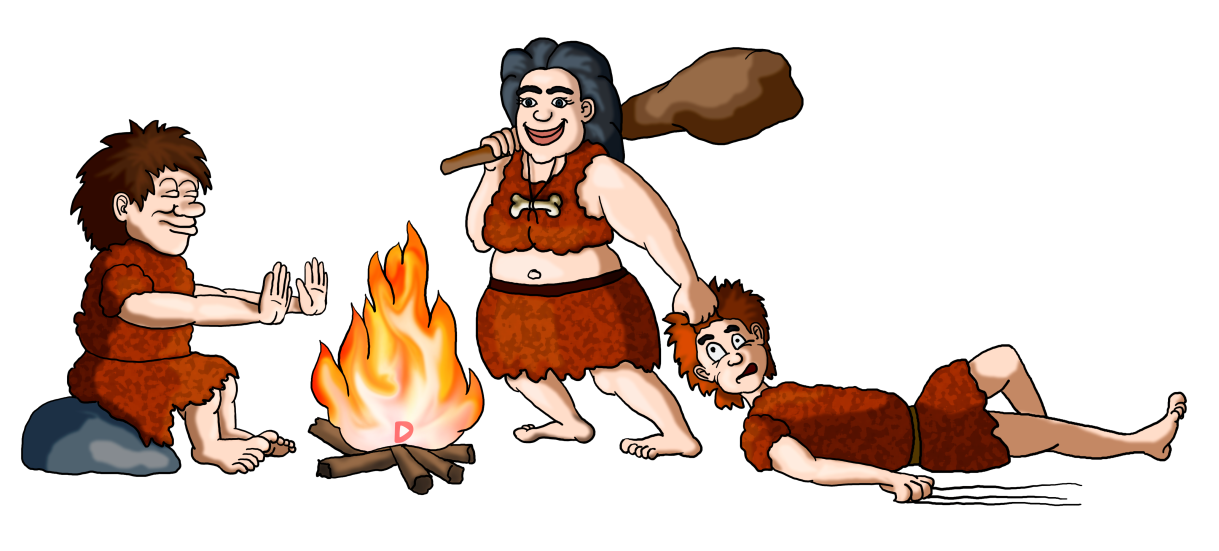 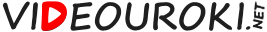 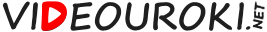 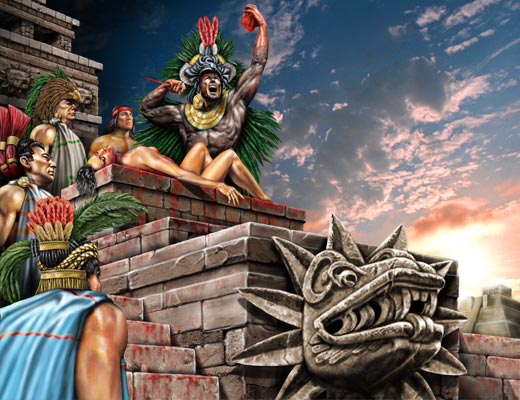 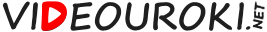 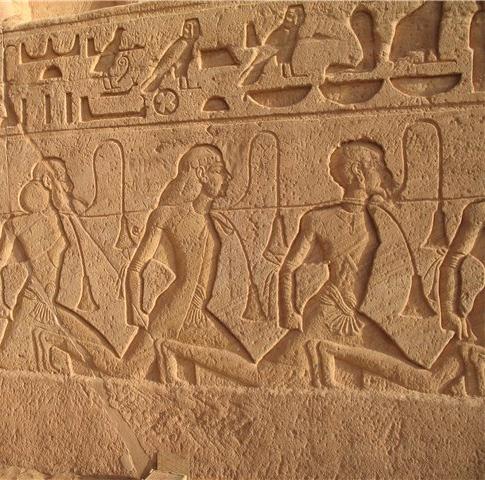 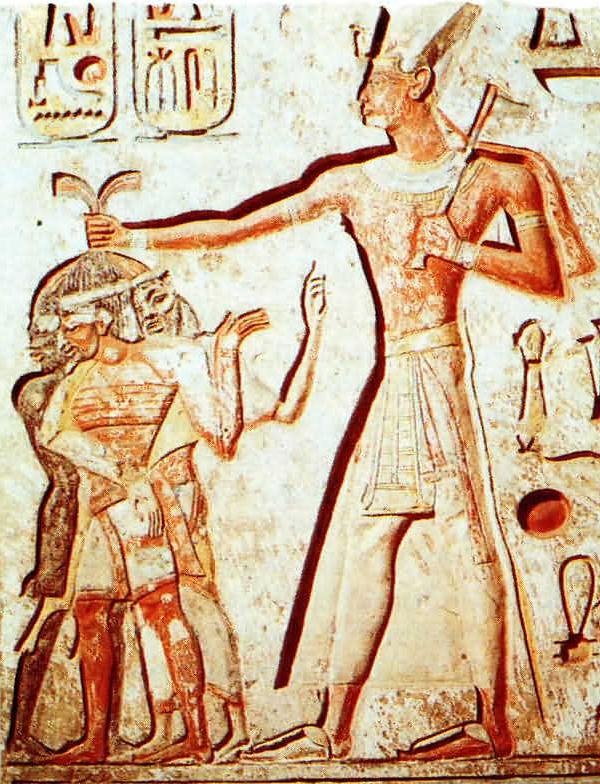 «Живые убитые»
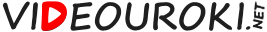 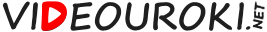 Битва при Пуатье, 1356 г.
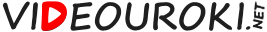 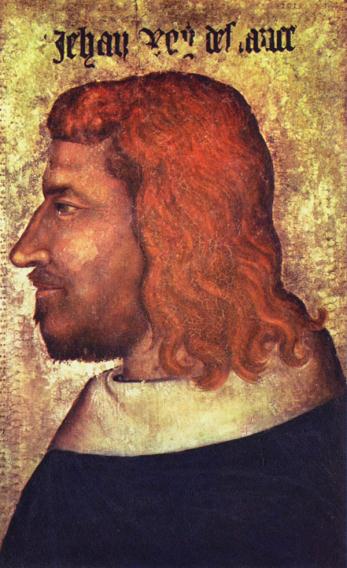 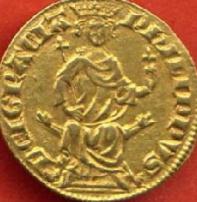 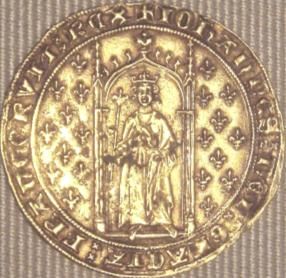 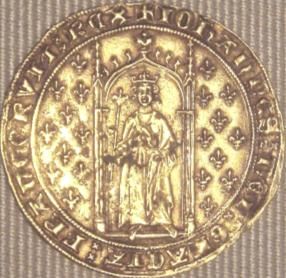 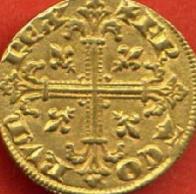 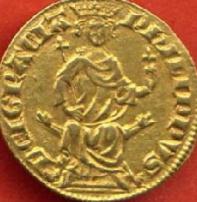 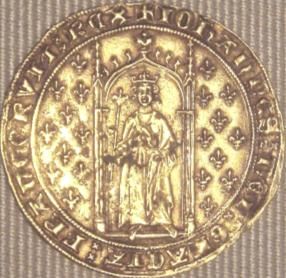 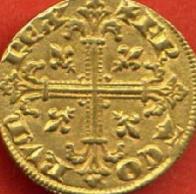 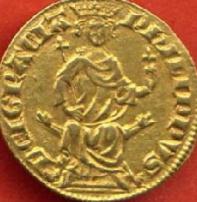 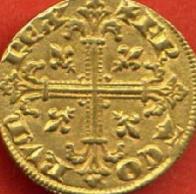 Иоанн II Добрый
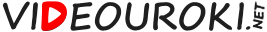 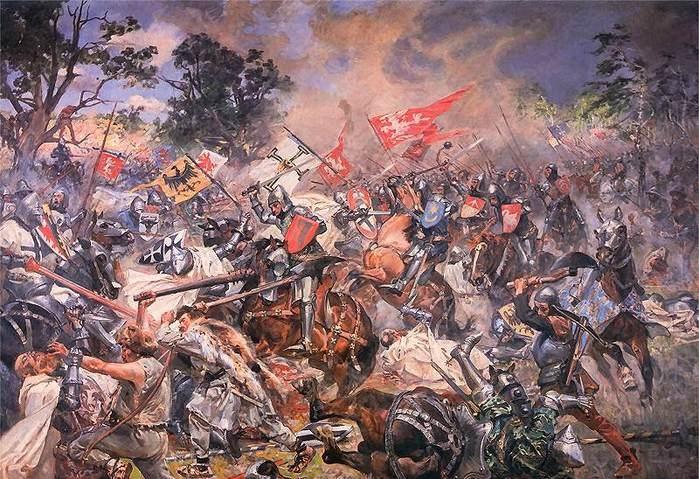 Битва под Клецком, 1506 г.
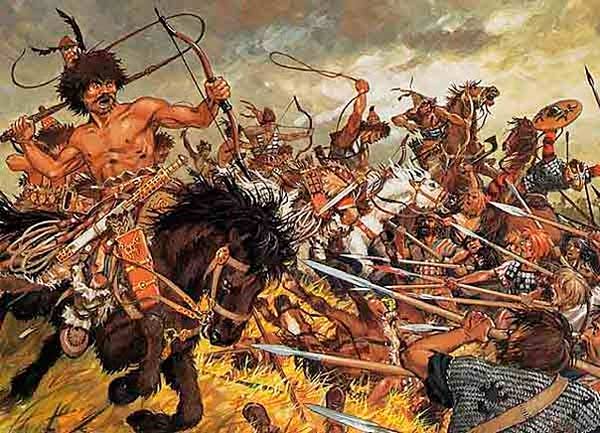 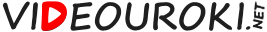 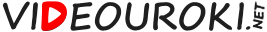 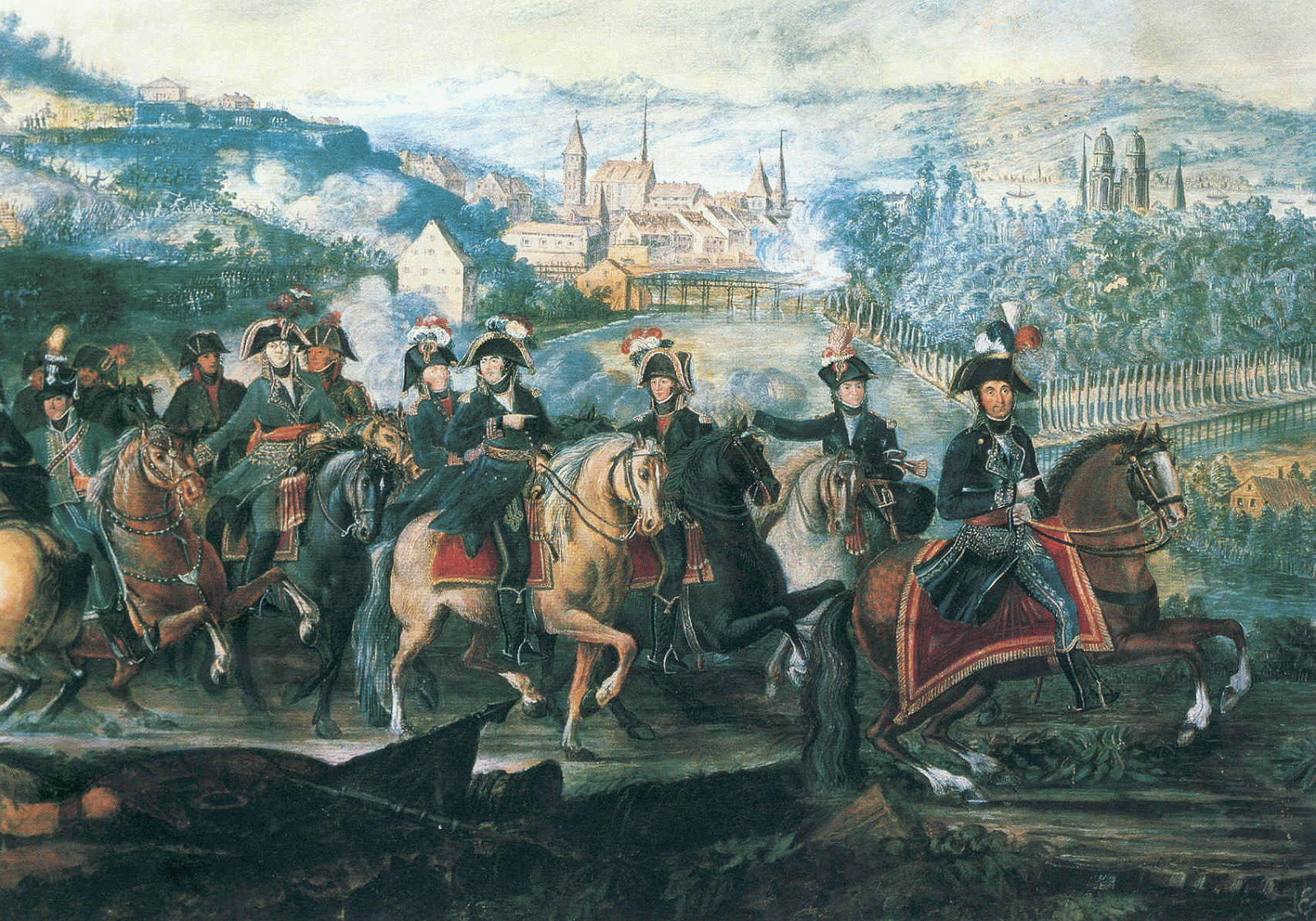 Битва при Цюрихе, 1799 г.
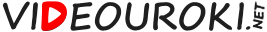 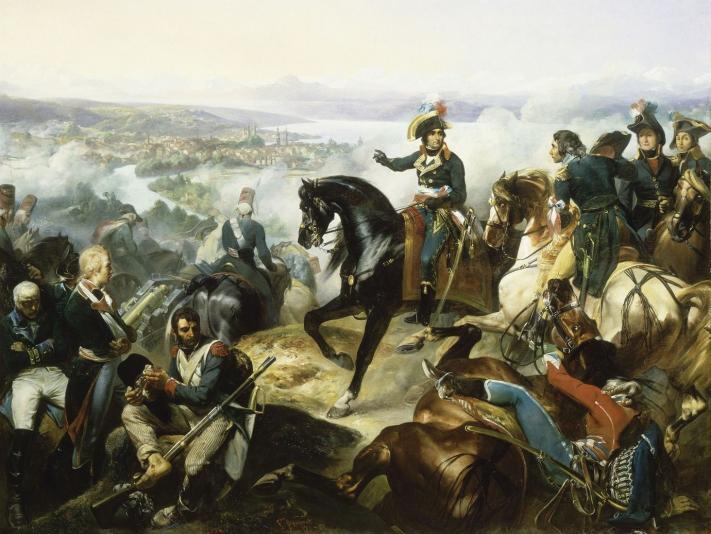 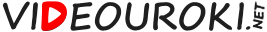 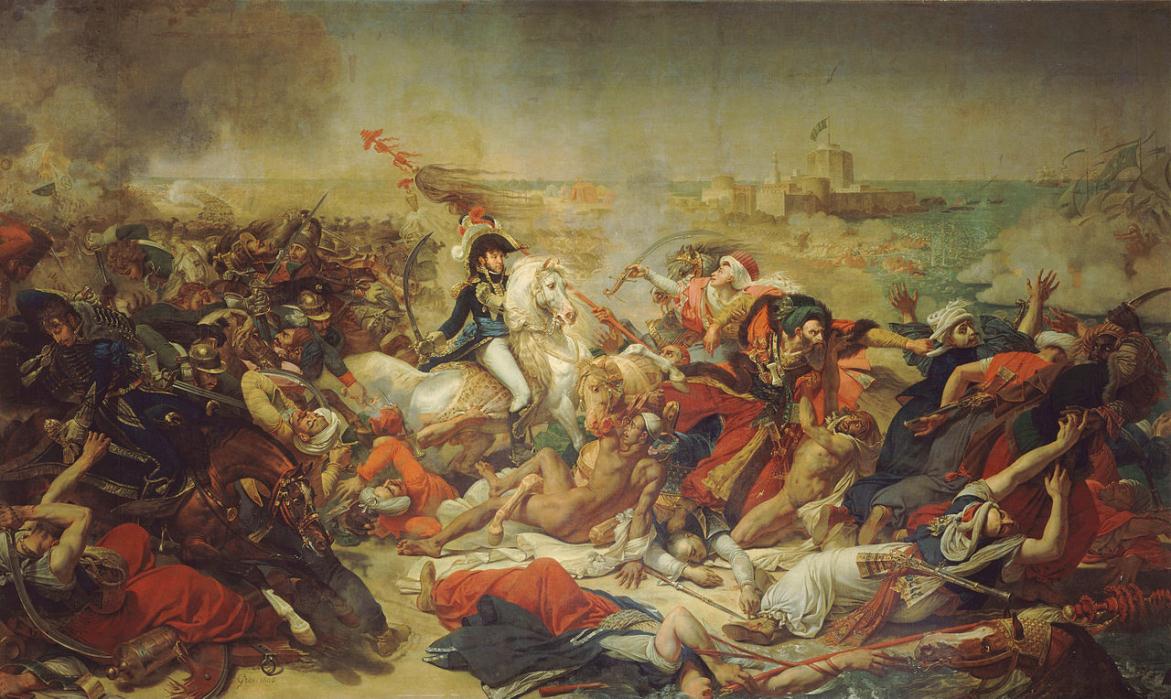 Взятие Яффы, 1799 г.
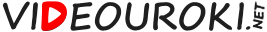 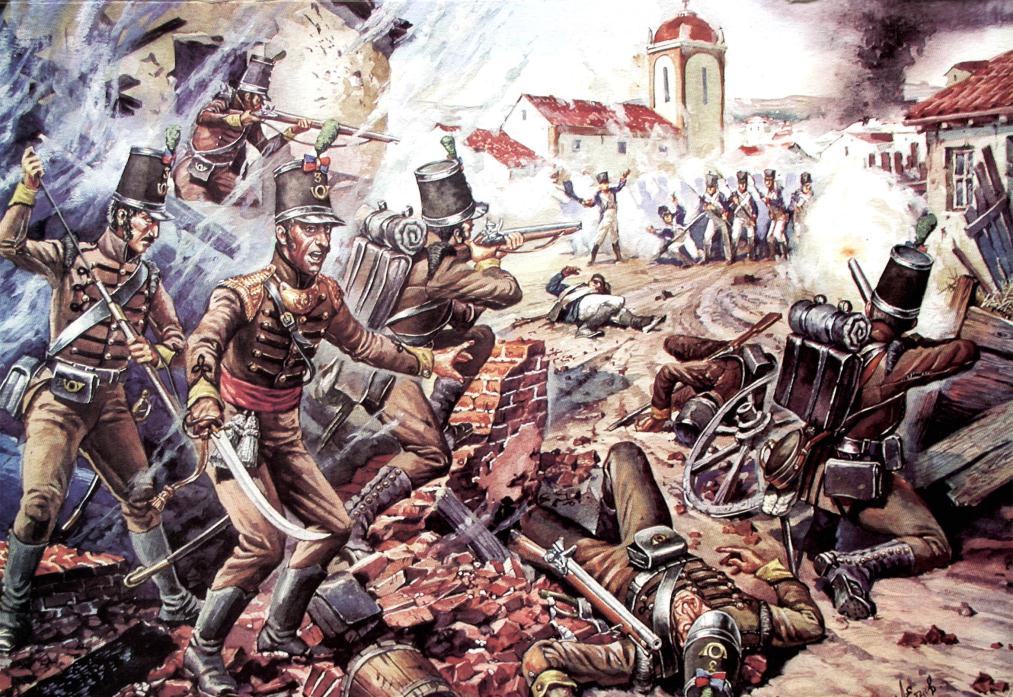 Сражение французов и португальских ополченцев
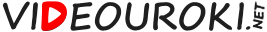 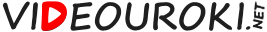 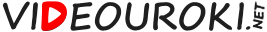 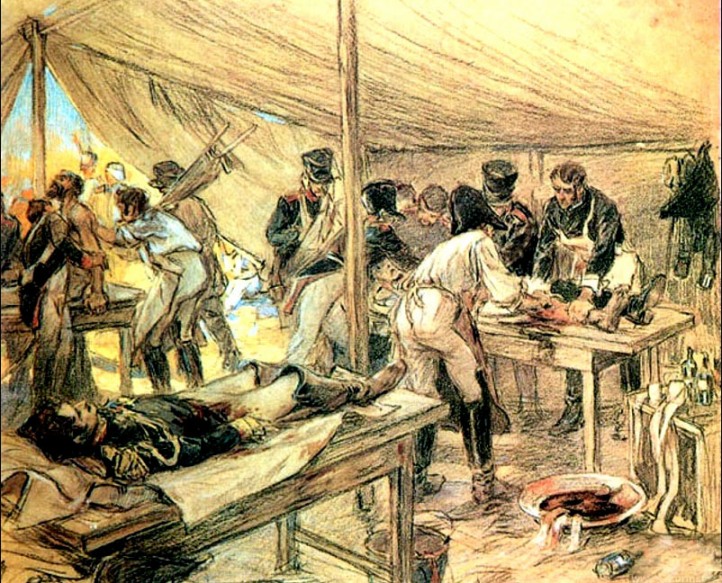 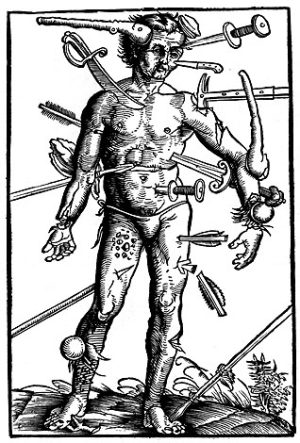 Ганс фон Герсдорф. Полевое руководство по обработке ран
Санитарная палатка во время 
Бородинского сражения
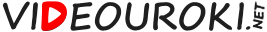 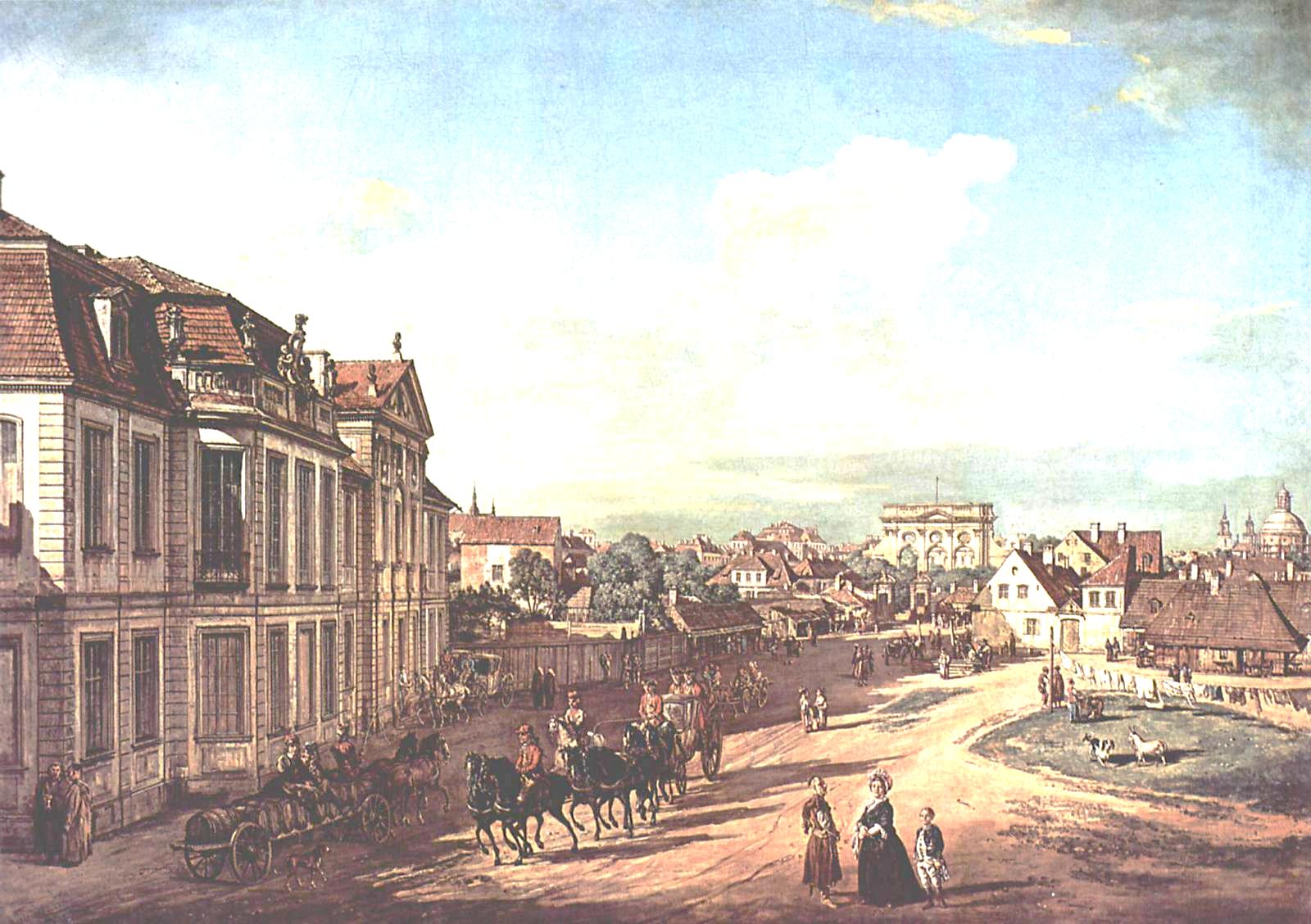 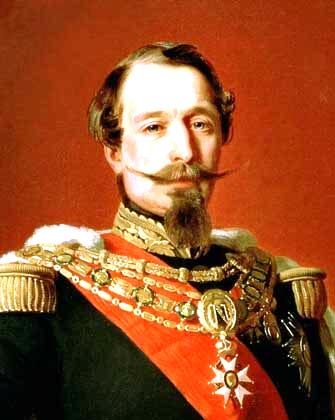 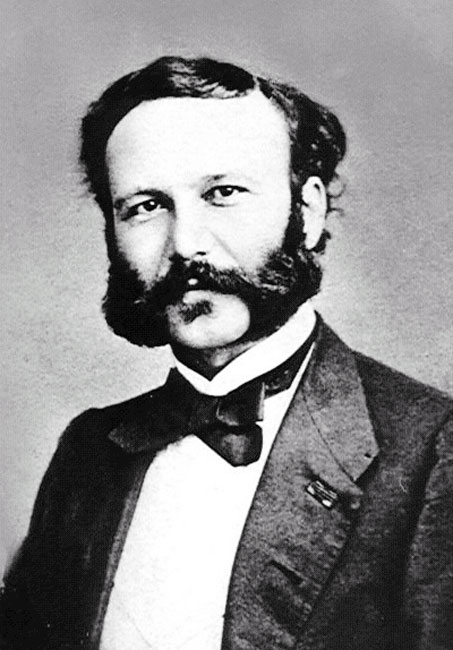 Наполеон III
Анри Дюнан
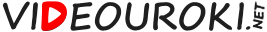 Битва под Сольферино, 1859 г.
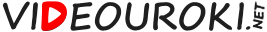 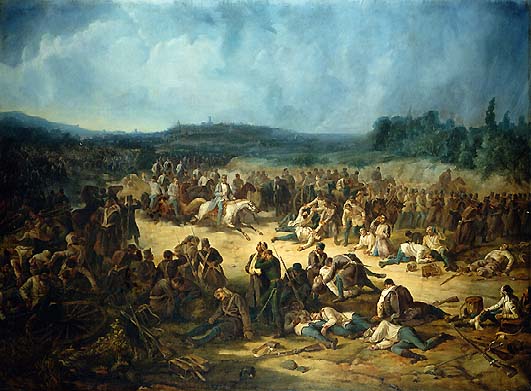 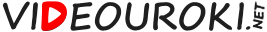 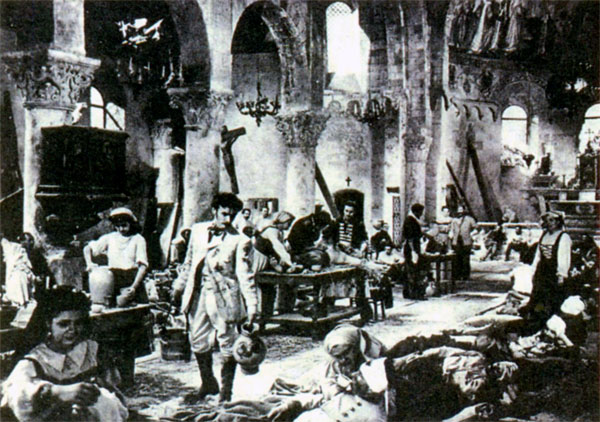 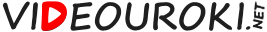 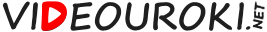 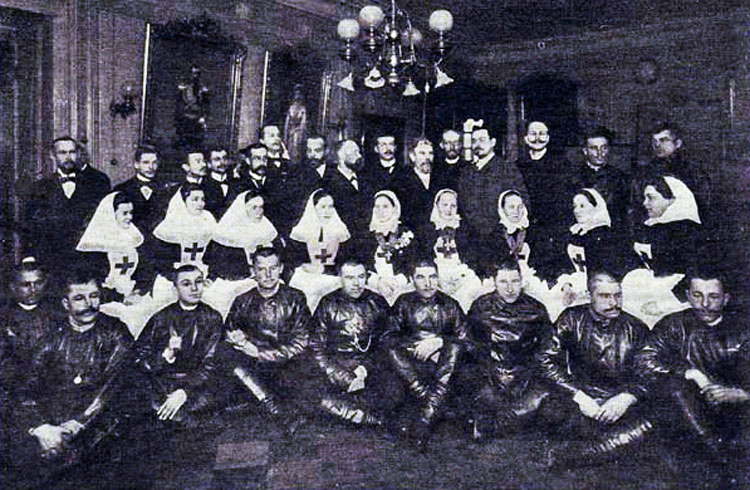 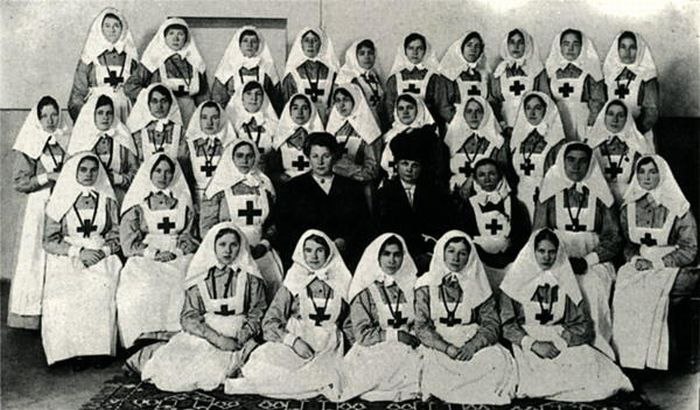 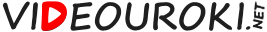 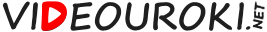 Международный «Комитет Красного Креста»
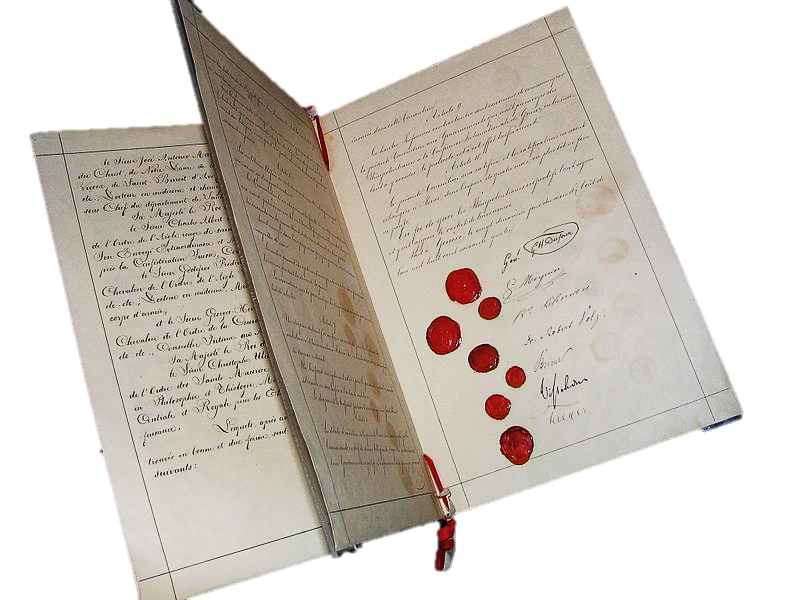 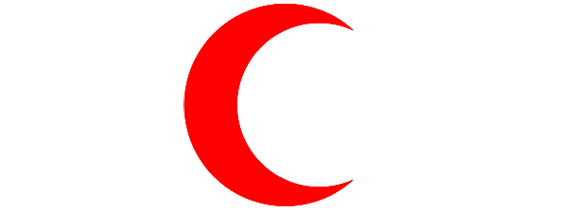 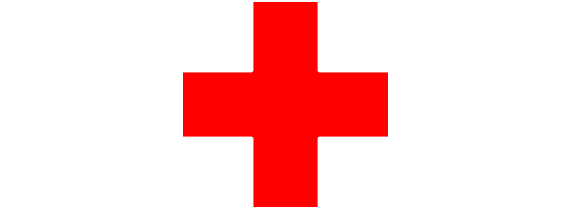 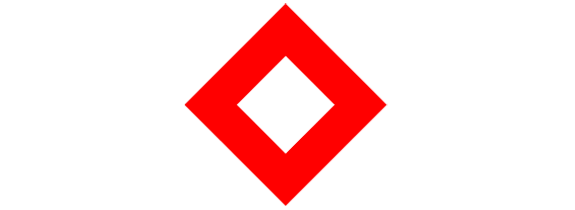 Женевская конвенция «Об улучшении участи больных и раненых  воюющих армий на 
поле боя», 1864 г.
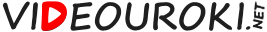 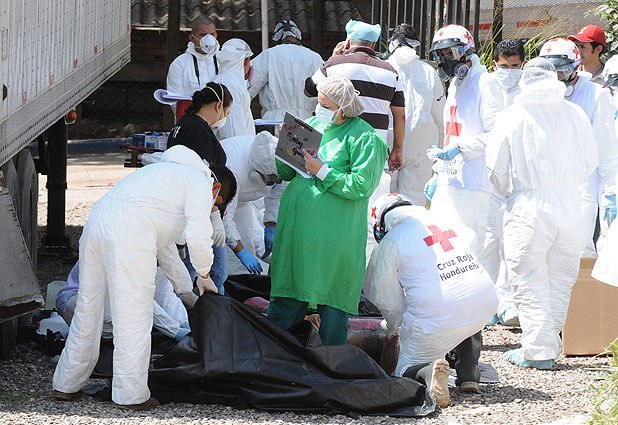 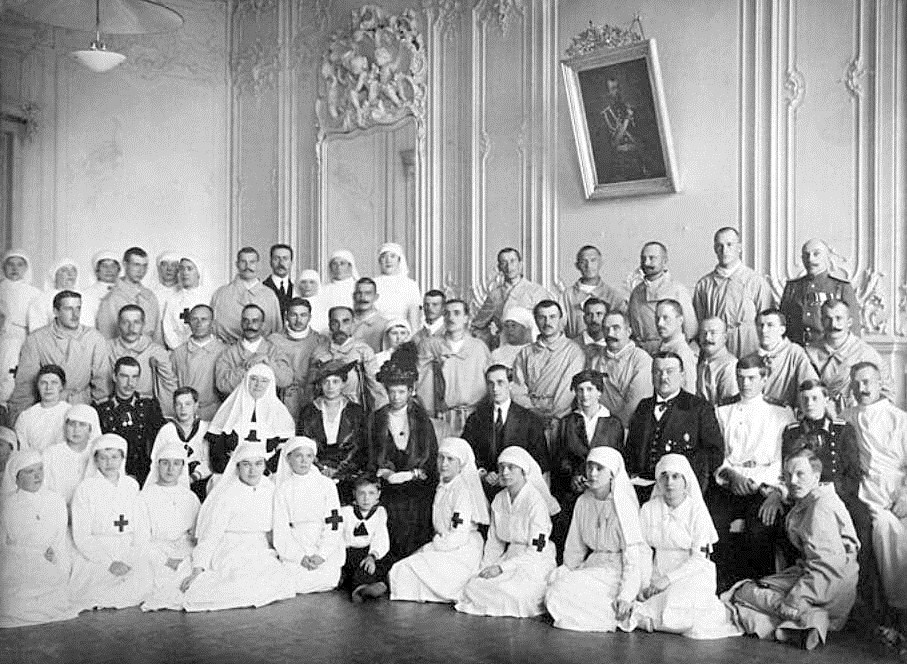 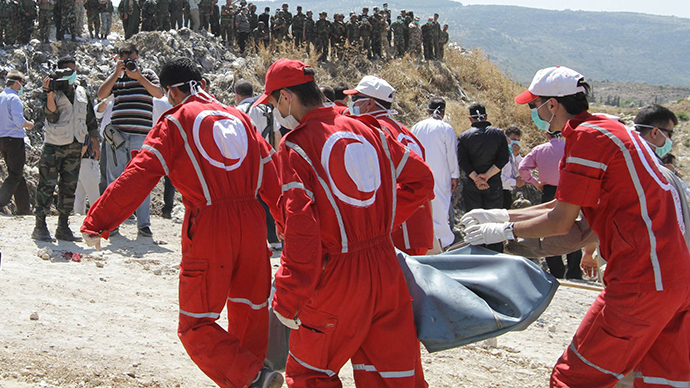 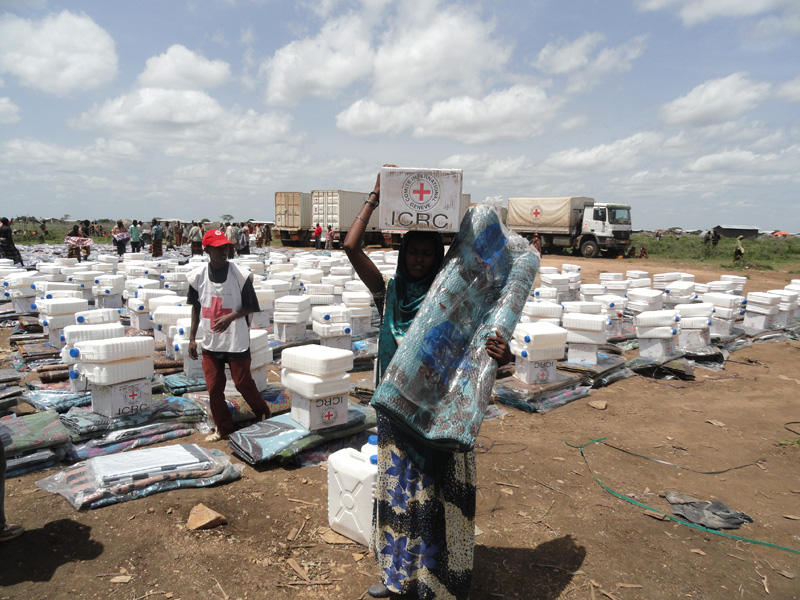 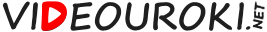 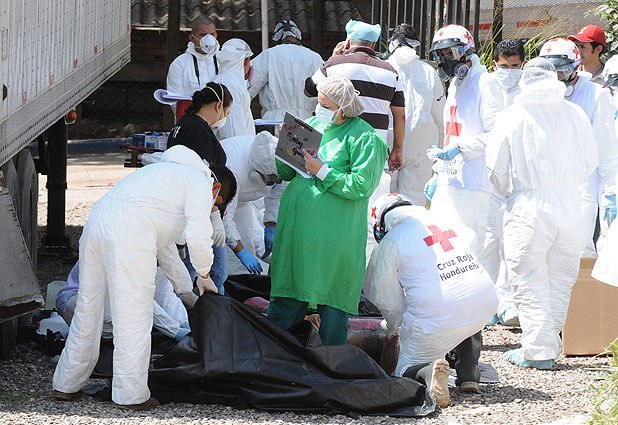 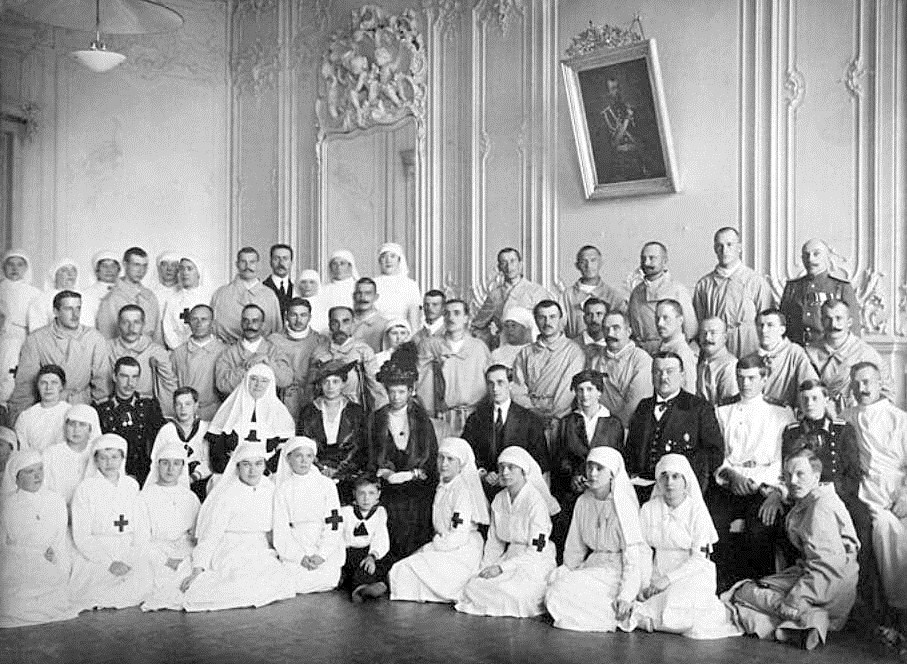 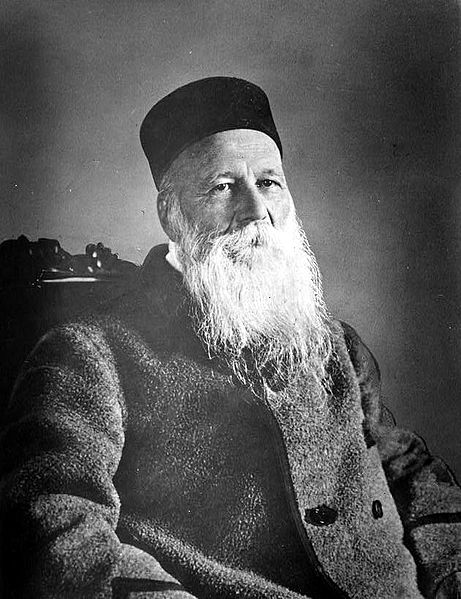 В 1901 г. Анри Дюнан стал 
первым лауреатом 
Нобелевской премии мира.
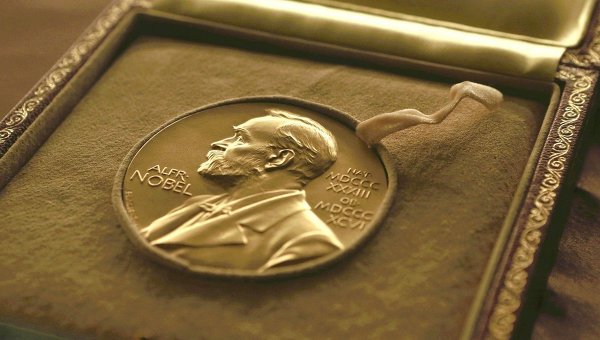 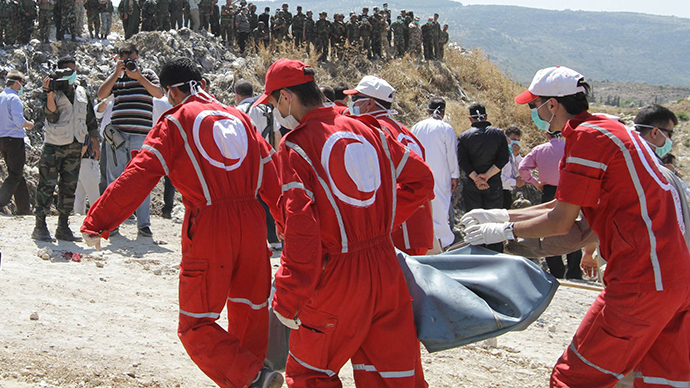 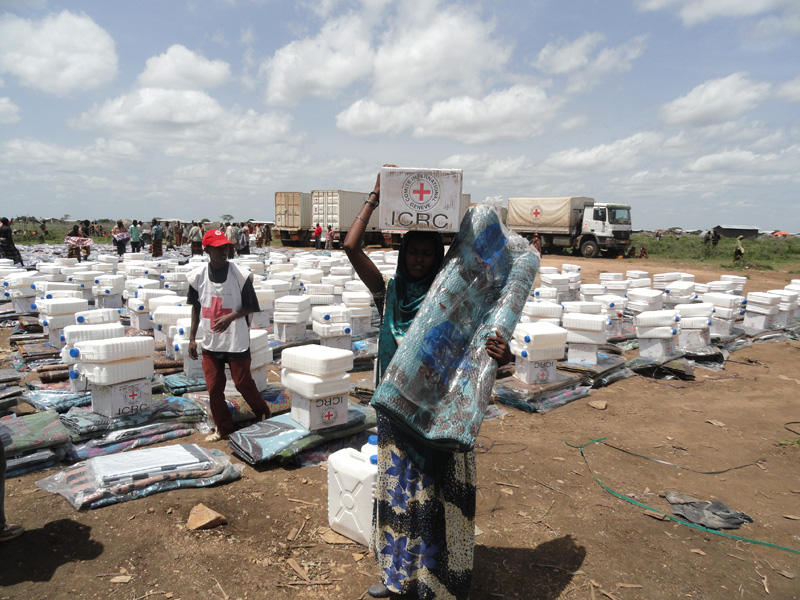 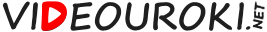 1929 г. – Женевская конвенция об 
обращении с военнопленными
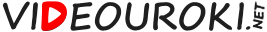 1907 г. – Гаагская конвенция о законах 
и обычаях сухопутной войны
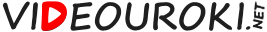 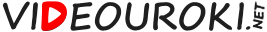 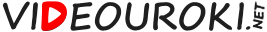 Отравление газами
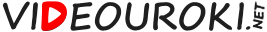 Разрушенный в 1945 г. Дрезден
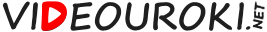 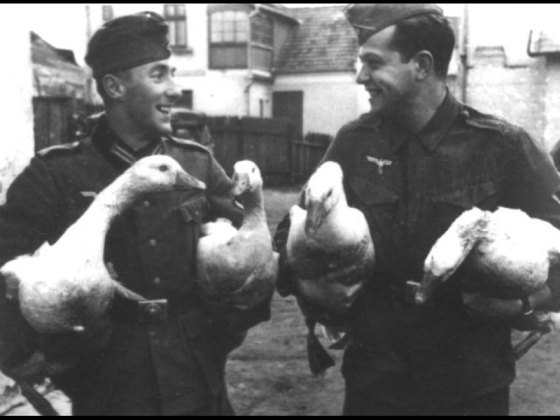 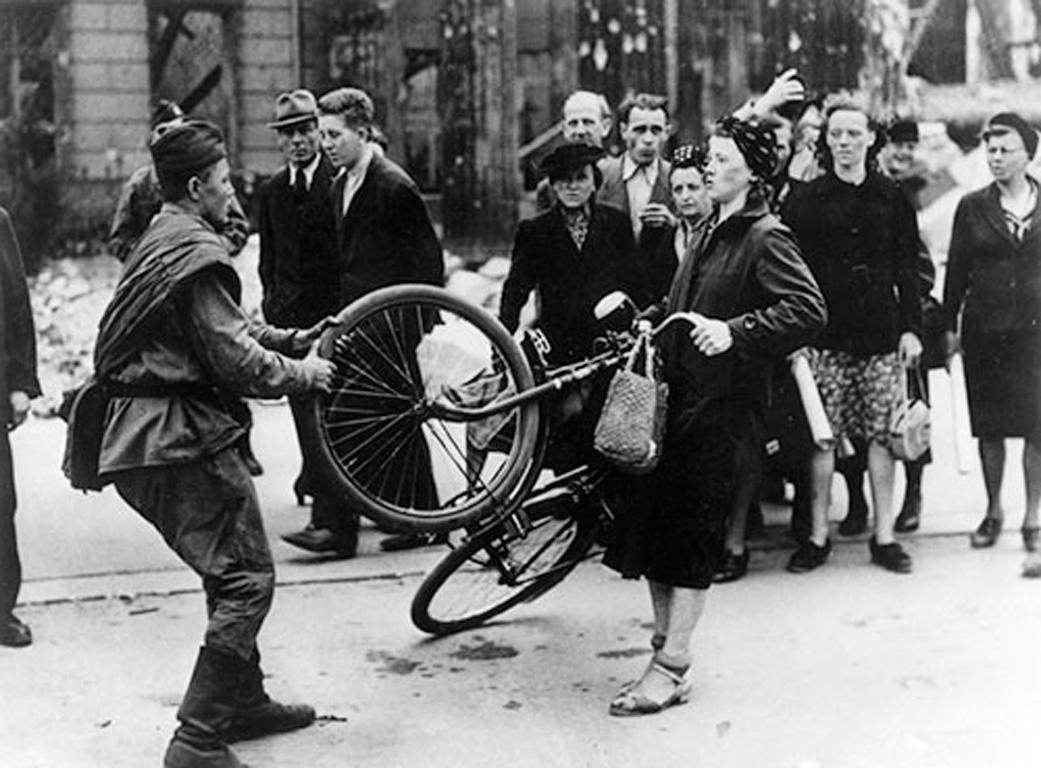 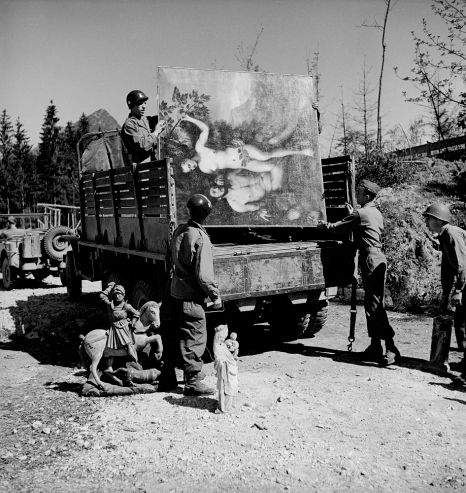 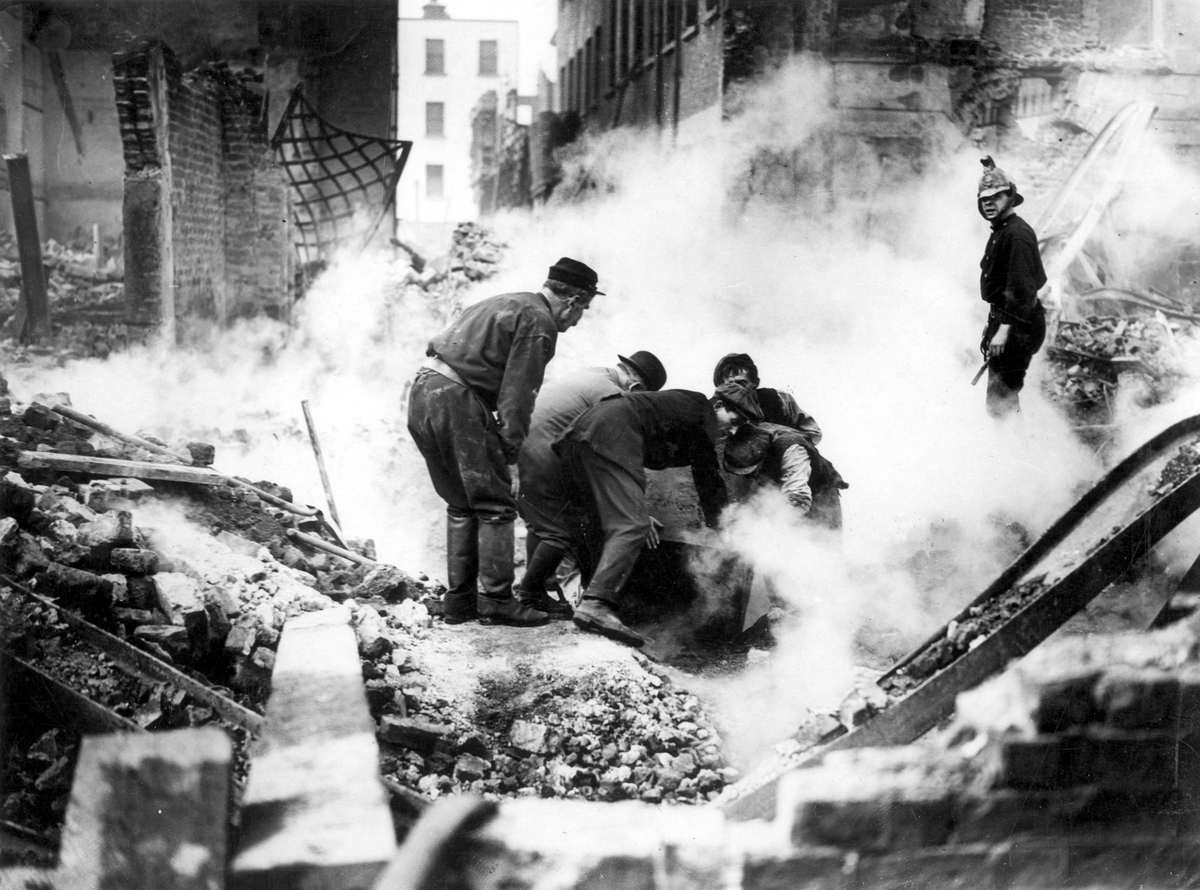 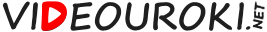 О законах и обычаях сухопутной войны
О мирном решении международных столкновений
О правах и обязанностях нейтральных держав
О применении к морской войне начал Женевской 
конвенции
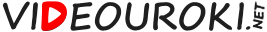 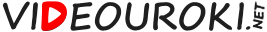 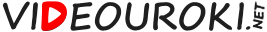 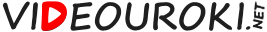 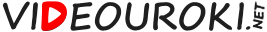 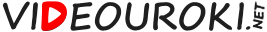 1949 г. – Дипломатическая конференция в Женеве
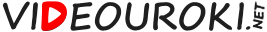 Женевские конвенции
Требуют различать комбатантов (участников военных 
действий) и некомбатантов (гражданское население).
Запрещают нападения на мирных жителей.
Признают за жителями оккупированных территорий и 
военнопленными право на жизнь и уважение достоинства.
Требуют оказывать медицинскую помощь больным и 
раненым всех участвующих в конфликте сторон.
Объявляют неприкосновенными объекты Комитета 
Красного Креста и Красного Полумесяца.
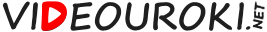 Женевские конвенции
Запрещают к применению некоторые виды оружия и 
боеприпасов, в том числе:
пули «дум – дум»;
кассетные боеприпасы;
химическое оружие;
биологическое оружие.
Устанавливают личную и командную ответственность 
за военные преступления и преступления против 
человечности.
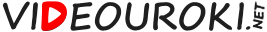 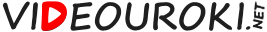 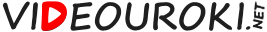 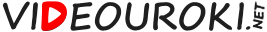 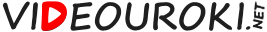 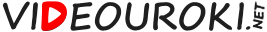